RTI (Road Traffic Injury)
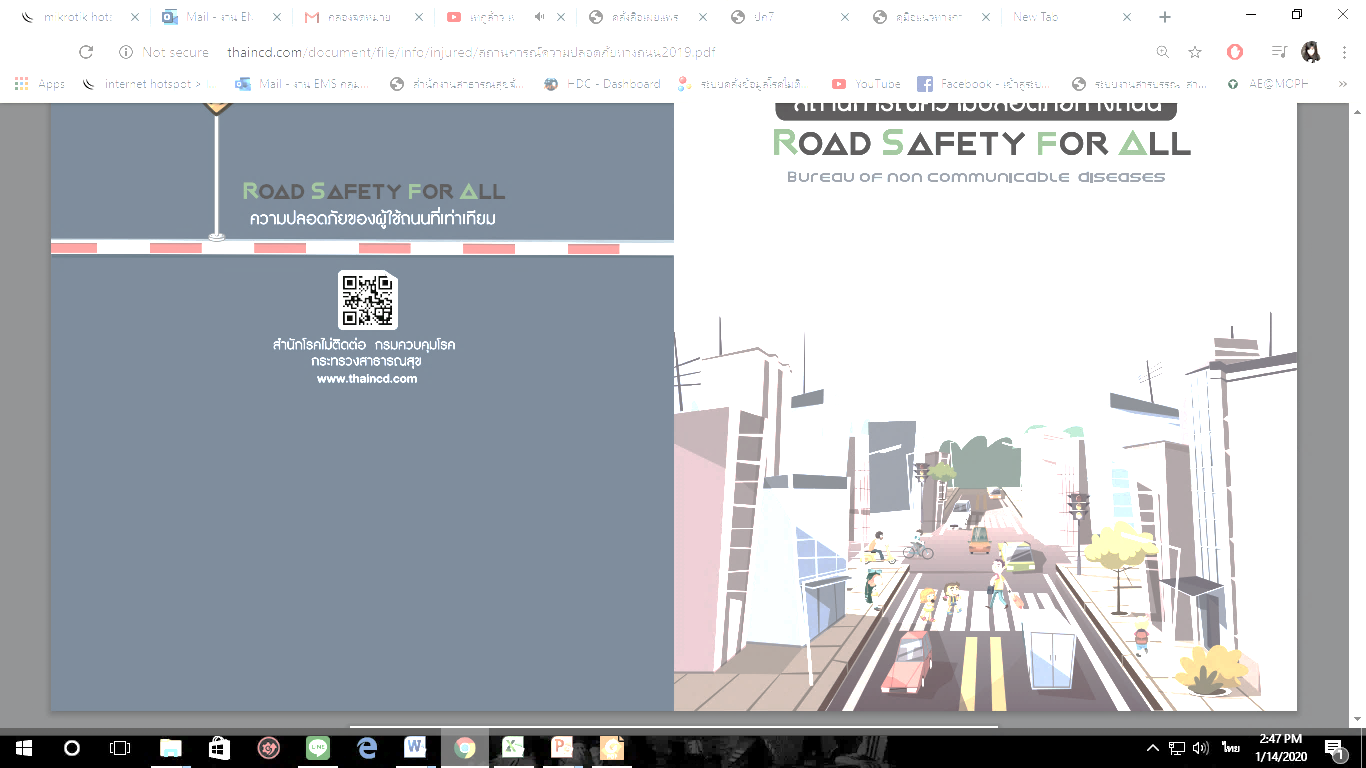 ข้อสั่งการ
การเตรียมความพร้อมด้านการแพทย์และสาธารณสุข
ในช่วงเทศกาลปีใหม่ พ.ศ.2566

โดย นายแพทย์ณรงค์ อภิกุลวณิช รองปลัดกระทรวงสาธารณสุข
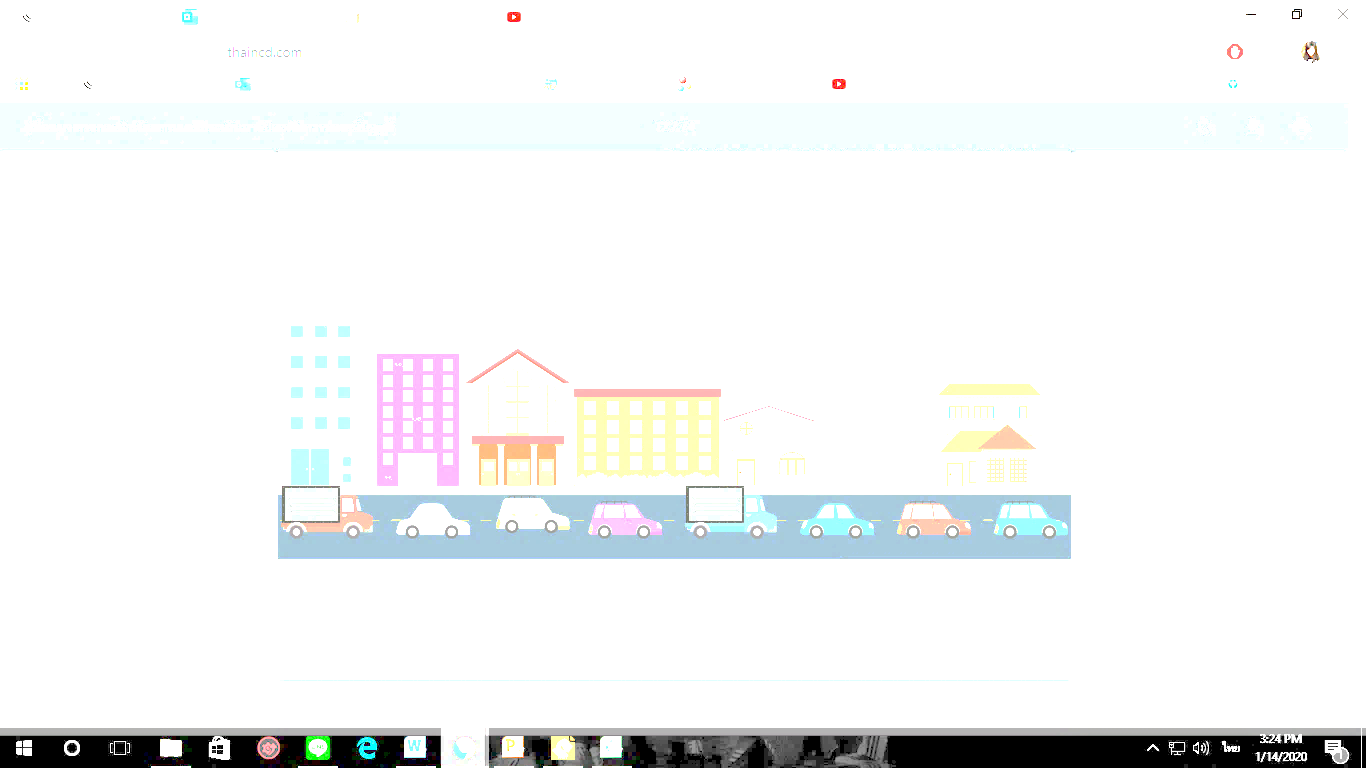 กลุ่มงานควบคุมโรคไม่ติดต่อ สุขภาพจิต และยาเสพติด
สำนักงานสาธารณสุขจังหวัดเพชรบูรณ์
การเตรียมความพร้อมในการป้องกันและลดอุบัติเหตุทางถนน
ช่วงเทศกาลปีใหม่ พ.ศ.2566 จังหวัดเพชรบูรณ์
- เป้าหมายผู้เสียชีวิตจากอุบัติเหตุทางถนนจังหวัดเพชรบูรณ์  >>>  ไม่เกิน 5 ราย
- สำนักงานสาธารณสุขจังหวัดเพชรบูรณ์ รับผิดชอบตรวจเยี่ยมจุดตรวจหลัก  จุดตรวจรอง และจุดบริการประชาชน ดังนี้
	- อำเภอเขาค้อ
	- อำเภอชนแดน
	- อำเภอวังโป่ง
การตรวจวัดระดับแอลกอฮอล์ในเลือดของผู้ขับขี่ และเกณฑ์การสนับสนุนค่าใช้จ่ายกระทรวงสาธารณสุข มีการดำเนินงานดังนี้
	1. เจาะเลือดตรวจวัดระดับแอลกอฮอล์ในเลือดของผู้ขับขี่ กรณีที่เจ้าพนักงานจราจร พนักงานสอบสวน หรือพนักงานเจ้าหน้าที่ที่ใช้อำนาจตามกฎหมายพระราชบัญญัติจราจรทางบก พ.ศ.2522 แก้ไขเพิ่มเติม พ.ศ.2535 ร้องขอหรือส่งตัวมา
	2. ระยะเวลาดำเนินการตั้งแต่วันที่ 29 ธันวาคม 2565 – 4 มกราคม 2566
	3. สนับสนุนเบิกค่าเจาะเลือด/นำส่ง Specimen 200 บาท/ราย
	4. สนับสนุนค่าตรวจวิเคราะห์ไม่เกิน 800บาท/ราย (กรณี รพ.สามารถตรวจวัดได้)
	5. ส่งเบิกภายในวันที่ 28 กุมภาพันธ์ 2566
	6. โรงพยาบาลส่งตัวอย่างเลือด (Specimen) ไปยังศูนย์วิทยาศาสตร์การแพทย์หรือหน่วยที่รับบริการตรวจระดับแอลกอฮอล์ในเลือด
	7. ศูนย์วิทยาศาสตร์การแพทย์ ดำเนินการตรวจวิเคราะห์ผลให้แล้วเสร็จและส่งกลับโรงพยาบาลภายใน 24 ชั่วโมง หลังได้รับตัวอย่างเลือด
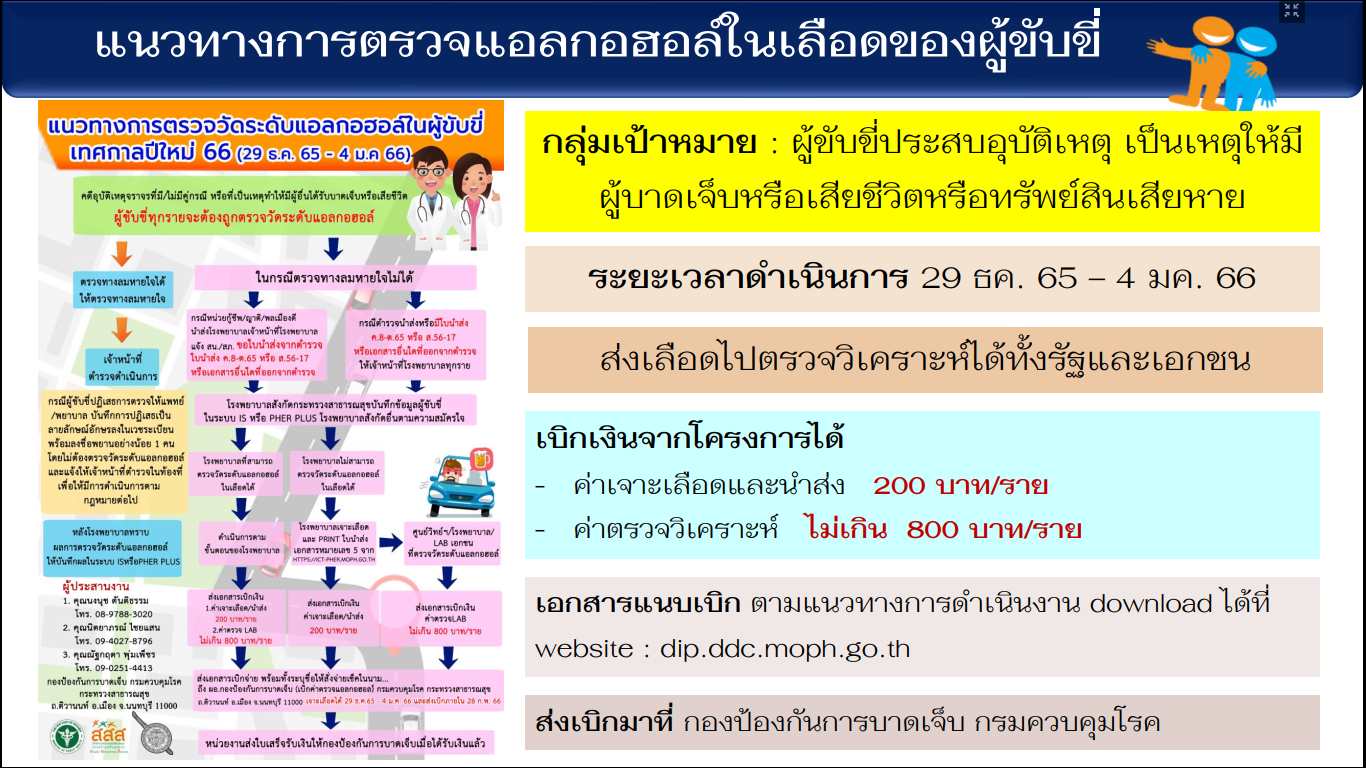 การรายงานข้อมูลผู้บาดเจ็บและเสียชีวิตจากการจราจรทางถนนในช่วงเทศกาลปีใหม่ พ.ศ.2566 ระหว่างวันที่ 29 ธันวาคม 2565 – 4 มกราคม 2566 สามารถเลือกใช้งานได้ดังนี้
	1. ระบบเฝ้าระวังการบาดเจ็บ IS Online (Injury Surveillance Online)
	2. ระบบข้อมูลสารสนเทศเพื่อการจัดการข้อมูลผู้บาดเจ็บและเสียชีวิต (Pher Plus)

การส่งข้อมูลผู้บาดเจ็บและเสียชีวิต 
	1. เก็บข้อมูลตั้งแต่เวลา 00.01 – 24.00 น. ตั้งแต่วันที่ 29 ธันวาคม 2565 – 4 มกราคม 2566 
	2. บันทึกรายงานข้อมูลผู้บาดเจ็บและผู้เสียชีวิตตามช่องทางที่กำหนด ภายในเวลา 01.00 น. ของทุกวัน (30 ธันวาคม 2565 – 5 มกราคม 2566) เพื่อสรุปรายงานสถานการณ์นำเสนอผู้บริหารในเวลา 08.00 น. ของทุกวัน
ช่องทางการติดต่อประสานงาน โดยผ่านทางศูนย์ปฏิบัติการกระทรวงสาธารณสุข
	1. ด้านการรายงานอุบัติเหตุ เหตุการณ์ฉุกเฉินทางด้านการแพทย์และสาธารณภัย หมายเลขโทรศัพท์เคลื่อนที่ 09 2251 1771 ไปรษณีย์อิเล็กทรอนิกส์ satmoph@gmail.com
	2. ด้านโปรแกรมการกรอกข้อมูล หมายเลขโทรศัพท์เคลื่อนที่ 08 1139 3265 ไปรษณีย์อิเล็กทรอนิกส์ RTI.IT1771@gmail.com

ช่องทางการติดต่อประสานงาน โดยผ่านทางสำนักงานสาธารณสุขจังหวัดเพชรบูรณ์
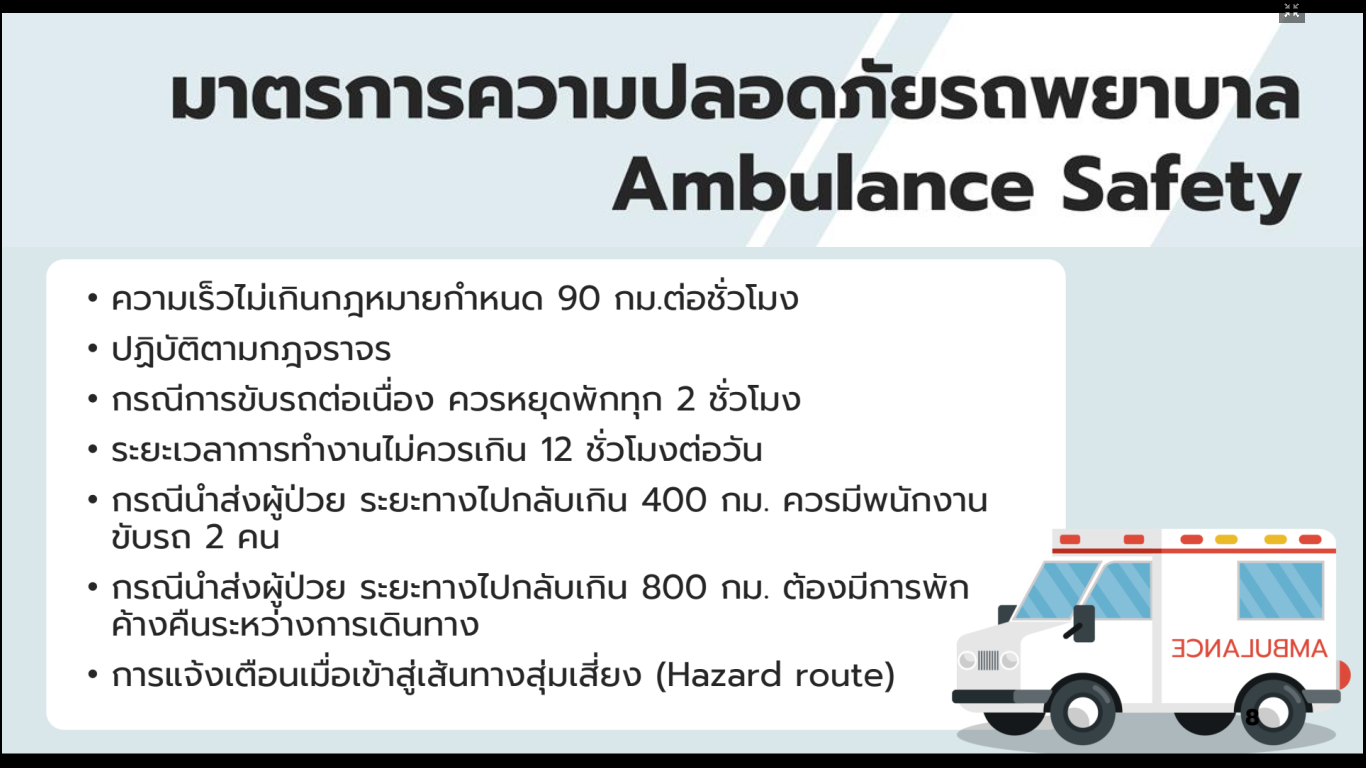 มาตรการการดำเนินงาน
กำหนดการตรวจเยี่ยมการดำเนินงานป้องกันและลดการบาดเจ็บจากการจราจรทางถนน
ในช่วงเทศกาลปีใหม่ พ.ศ.2566
กำหนดการตรวจเยี่ยมการดำเนินงานป้องกันและลดการบาดเจ็บจากการจราจรทางถนน
ในช่วงเทศกาลปีใหม่ พ.ศ.2566
วันที่ 27 ธันวาคม 2565 นายนราพงศ์ ธีรอัครวิภาส นายแพทย์สาธารณสุขจังหวัดเพชรบูรณ์ พร้อมด้วยนายธีรพจน์ ฟักน้อย รองนายแพทย์สาธารณสุขจังหวัดเพชรบูรณ์ ด้านเวชกรรมป้องกัน 1 (2) และเจ้าหน้าที่กลุ่มงานควบคุมโรคไม่ติดต่อฯ สสจ.พช. 
เข้าร่วมพิธีเปิดศูนย์ปฏิบัติการร่วมป้องกันและลดอุบัติเหตุทางถนนช่วงเทศกาลปีใหม่ พ.ศ.2565 ฯ ณ พุทธอุทยานเพชบุระ
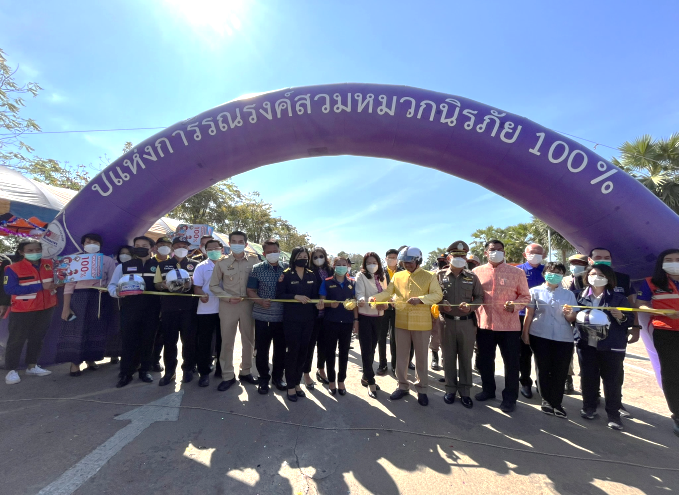 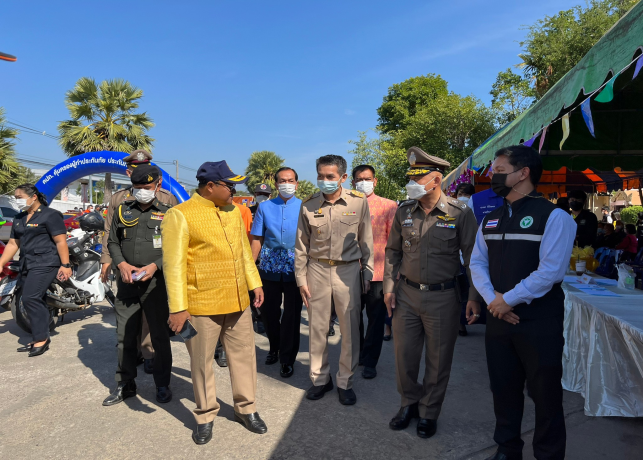 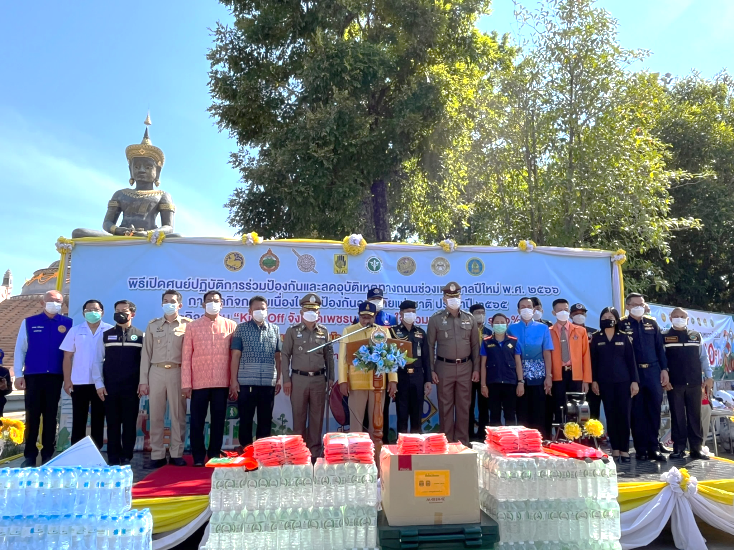 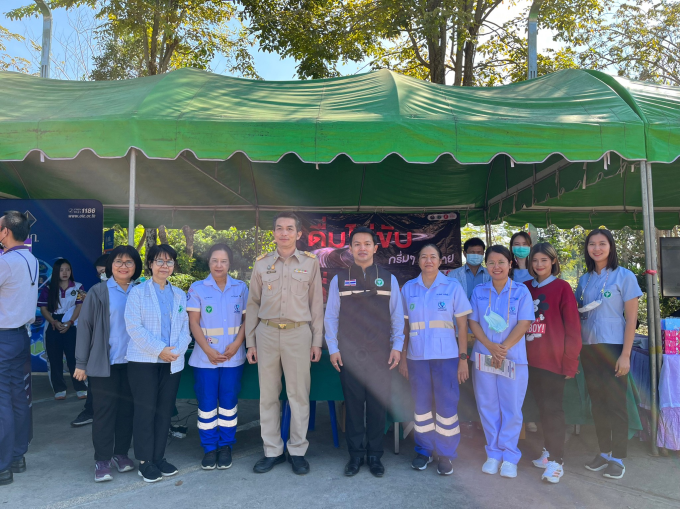 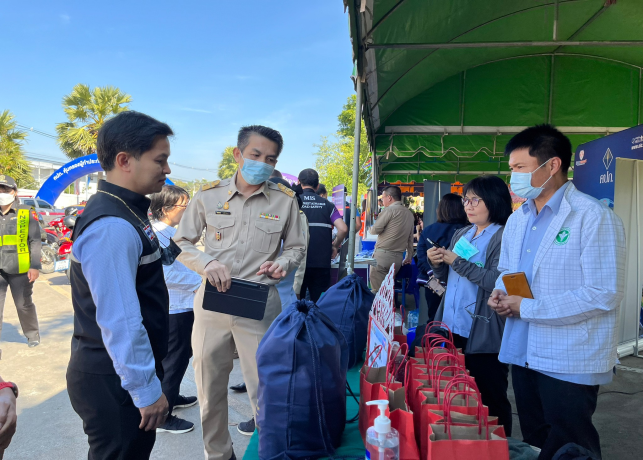 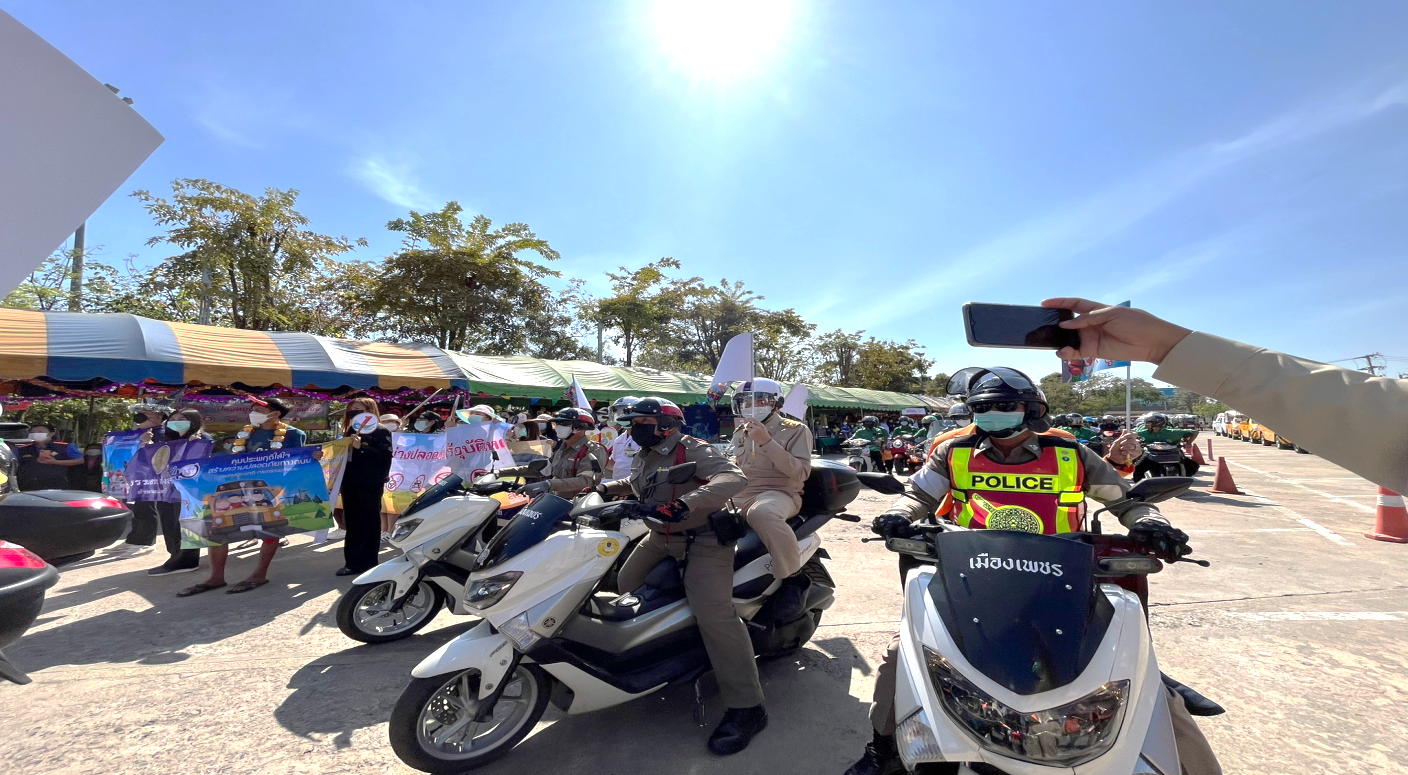 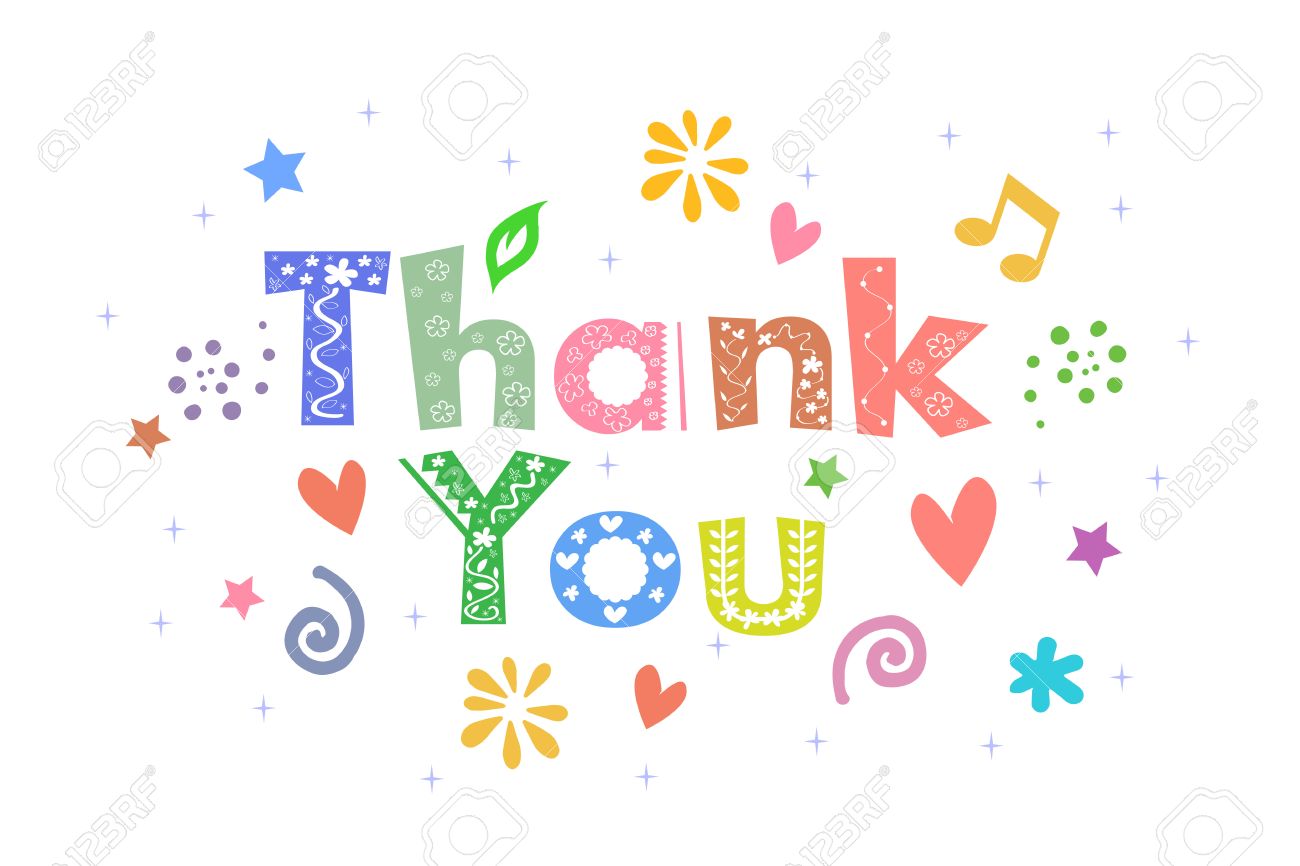 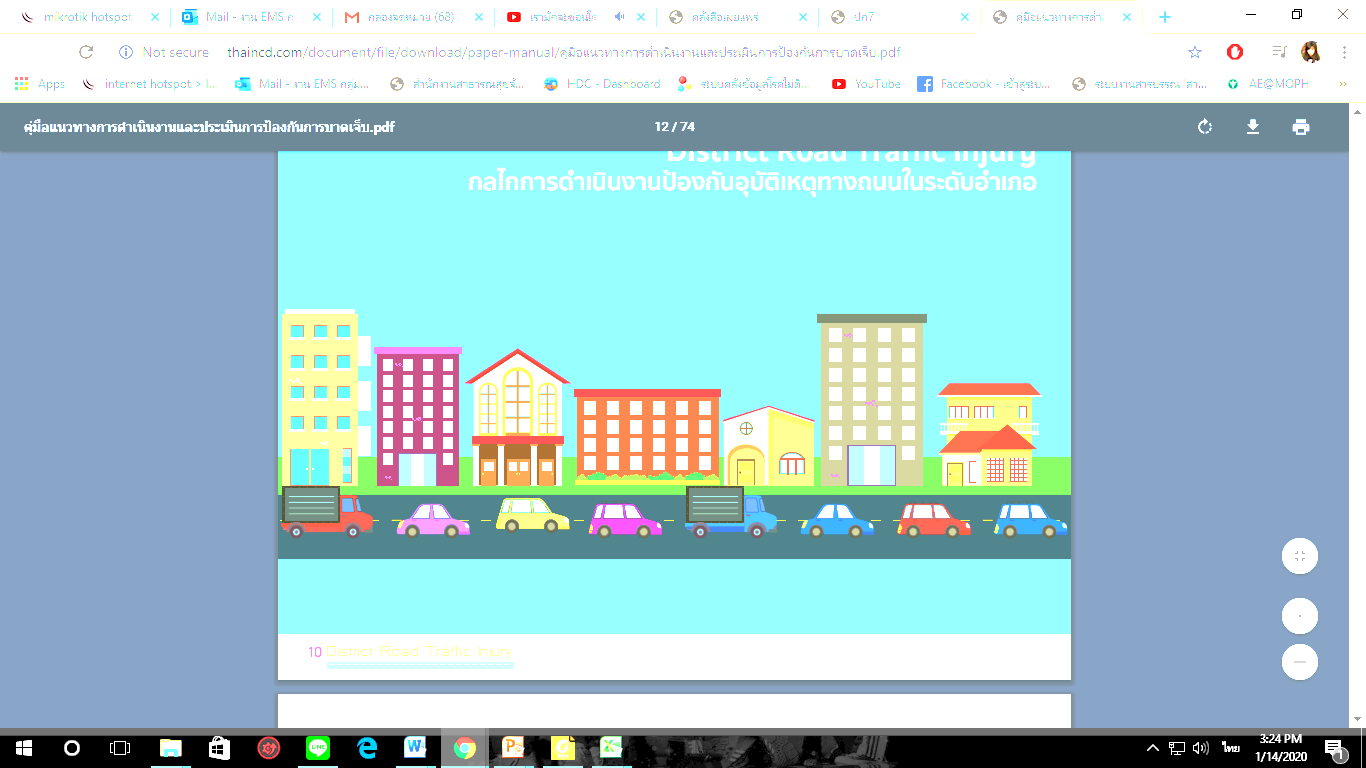